Even NUMA Deployment Has Been Challenging
Ken Birman
Spring, 2018
http://www.cs.cornell.edu/courses/cs5412/2018sp
1
Recap
Last time we saw that although RDMA can enable huge speedups, deploying RDMA is surprisingly hard.
  Many people prefer to “be the first to be last”.  Let other people suffer.
  But in the modern cloud sometimes there just is no choice.

RDMA is somewhat exotic.  But what about NUMA?
 Turns out that NUMA machines aren’t well matched to the “stack” either!
http://www.cs.cornell.edu/courses/cs5412/2018sp
2
[Speaker Notes: Well, RDMA turned out to be quite a beast to introduce into datacenters, even though it is a fairly mature technology in HPC settings.

What about a commonplace technology like NUMA?  Prior to 2005 or so, we had dual core machines but nothing like today.

Was NUMA equally hard to introduce into datacenter settings?]
NUMA?
This topic actually has strong connections to the last lecture:
  A datacenter using RDMA is like a big NUMA machine, using RDMA    as its hardware memory bus (yes, RDMA really is as fast as a bus)
  We ended up with Derecho’s rather unusual coding style because    remote round-trip communication and locking were costly.
Today we’ll see that in a NUMA machine, even local locking within one machine (but between different cores) is pretty costly!
http://www.cs.cornell.edu/courses/cs5412/2018sp
3
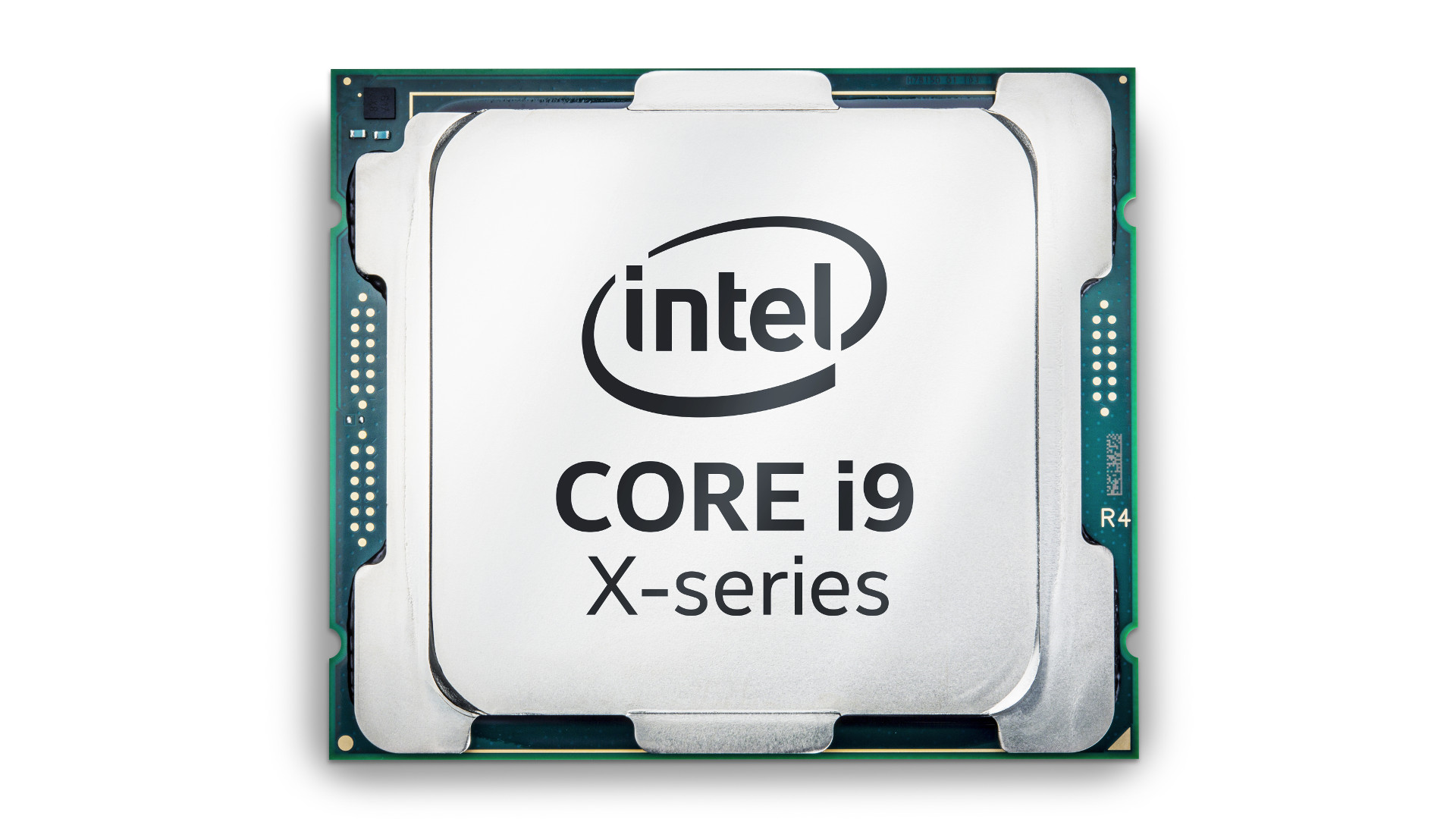 Modern NUMA architectures are complex
Every cloud system or cluster uses NUMA systems as the servers
Few have fewer than 4 cores per socket.  Many high-end dual-socket servers have as many as 50 cores, and the cutting edge is currently 336.
One design “theoretically” could have 4096 cores per chip!

This doesn’t consider GPU or FPGA parallelism.  A GPU can have one simple CPU per pixel, and an FPGA is dynamically configured into a large parallel circuit of your own design, hence can be extremely parallel
http://www.cs.cornell.edu/courses/cs5412/2018sp
4
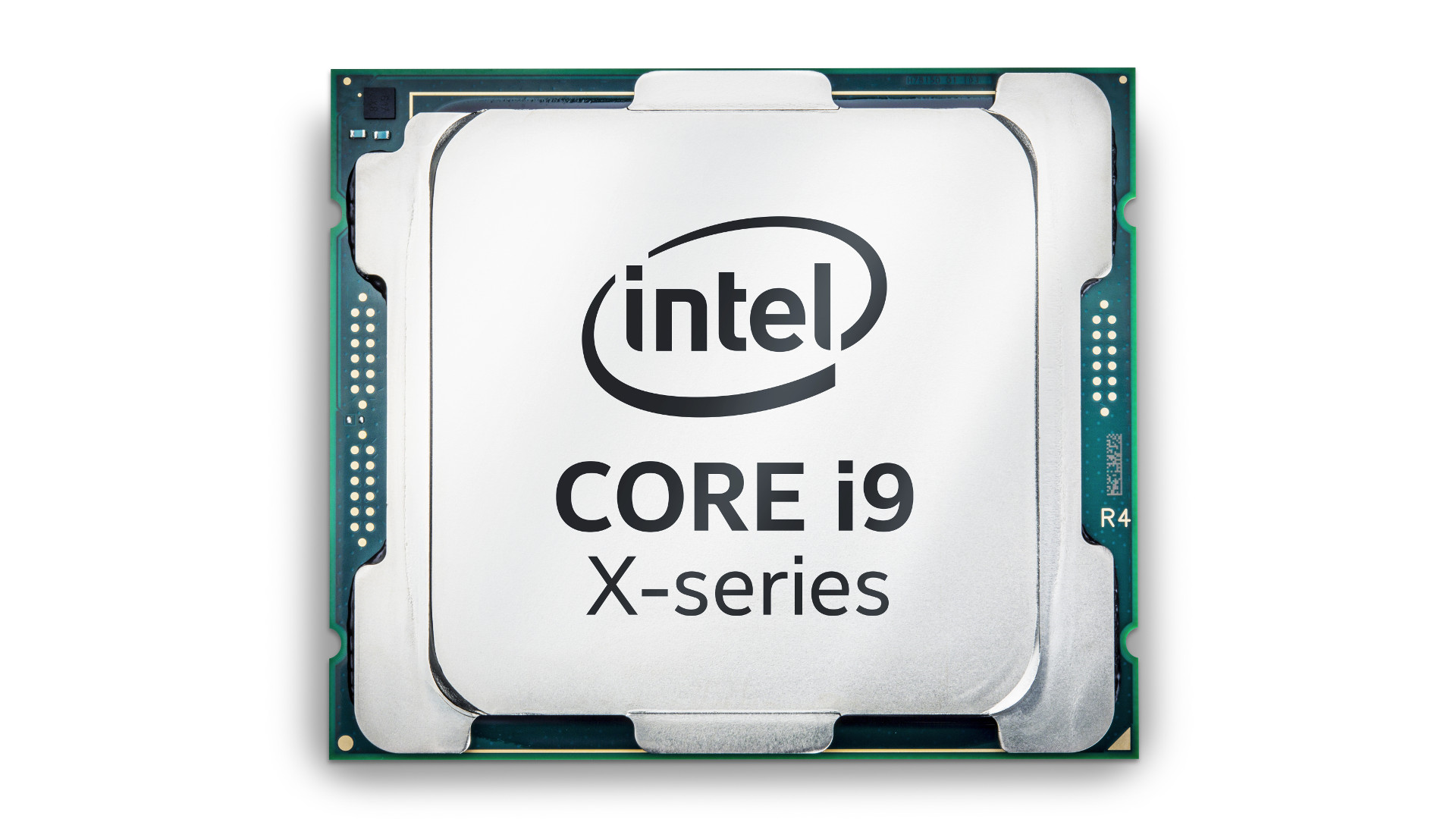 Inside a multicore Chip
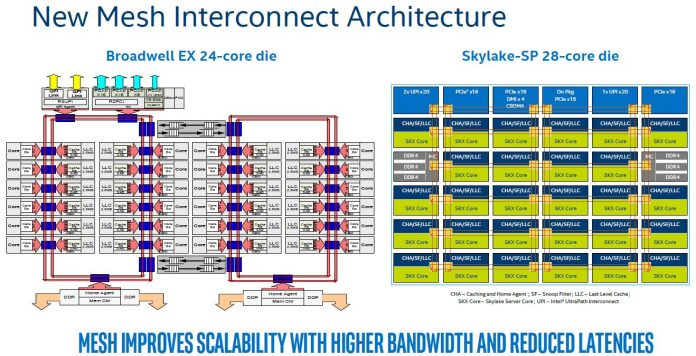 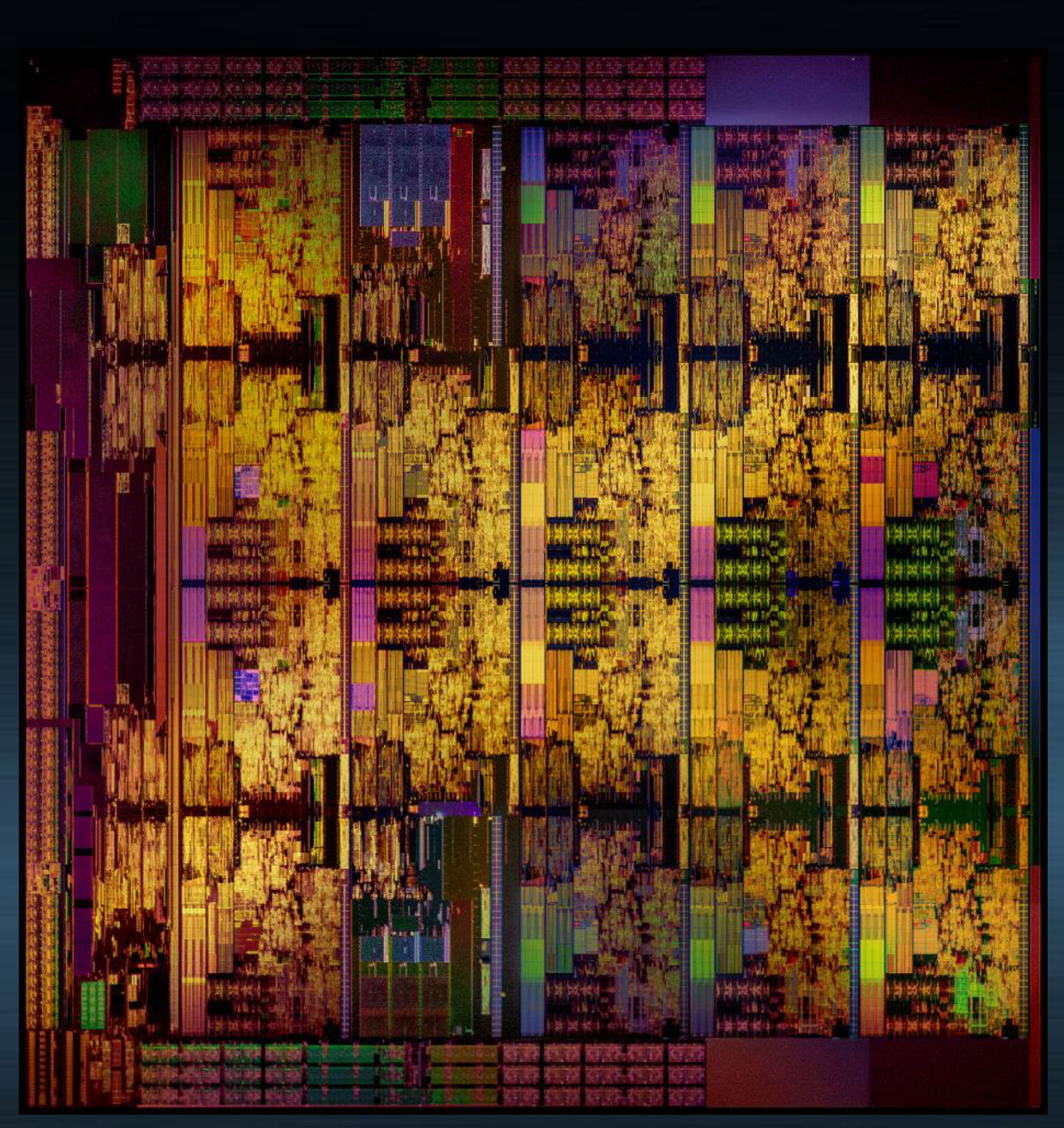 There are many challenges
 Heat dissipation
 Memory bus contention
 Tradeoff between last-level cache   size and number of cores… 
 Intel SkyLake has 28 cores, 2 DRAM memory controllers, separate L2   cache for each core.  DRAM memory lives outside the CPU chip itself
 Typical DRAM capacity on “beefy” servers: 256Gb per socket
http://www.cs.cornell.edu/courses/cs5412/2018sp
5
[Speaker Notes: A socket is just the way that a CPU board plugs into the computer rack.  Most machines have lots of CPUs on the chip, and use a dual-socket approach, to get more bandwidth.

Then the CPU board has memory (DRAM), the CPU chip itself, caching (the last-level cache, sometimes called L2 cache) and connections to disks (SSD), display, network (NIC) etc.
The CPU chip has multiple CPU units: cores.  These days there are often 9 cores and sometimes far more.  Why 9?  This is just what turns out to fit nicely and sell well.]
The CPU card in the server
A server has more than just a CPU chip!
Typically, the server card has on-board DRAM, support for devicesof various kinds, power management, other functionality
Many server cards are dual-socket: doubles the connectivity to the rack, which can be beneficial for power and performance
http://www.cs.cornell.edu/courses/cs5412/2018sp
6
concurrent programs
With threads we can create two styles of concurrency
  Single core, multiple threads: a thread scheduler divides CPU time into    slices, allocates CPU time to threads according to some rule.
  Here we usually employ a threads package such as “cthreads”.  Internal    design is based on concept of “co-routines” (suspend/resume)
  With multiple cores, we use “pthreads”.  Design assumes true parallelism

Linux “taskset” command allocates multiple cores to a program
http://www.cs.cornell.edu/courses/cs5412/2018sp
7
[Speaker Notes: You learned about threads and they taught you that some threads are really just created using software, similar to subroutine calls.  And other threads are supported by hardware.

With a NUMA machine and lots of cores we can easily have hardware parallelism.

But surprisingly, it is not the default.  You normally get one core per process.  This is because so few programs understand how to really leverage multi-core parallelism!]
Concurrent programs
In cthreads, the locking primitives suspend the caller, select a thread to switch to, then resume that thread.
With pthreads, locking often involves some form of “spin-wait” centered ona special instruction, such as test-and-set
Modern datacenters sometimes power down cores that aren’t doing anyreal work, and only activate a core when some customer wants to pay forit.  But this means owning hardware and not using it.  
A better “utilization level” is achieved via multitenancy: many jobs/server
http://www.cs.cornell.edu/courses/cs5412/2018sp
8
Puzzle this creates
When we write programs in Linux, with threads, we can easily request multiple cores.  But…
  Will the memory associated with work a thread is doing be on the     same side of the DRAM unit as the core running the thread?
  If not, memory accesses still work but become much slower!
http://www.cs.cornell.edu/courses/cs5412/2018sp
9
How Linux evolved
The first change involves threads
  In old days, pthreads could use any available cores
  Modern Linux actually uses the “taskset” command to decide how to     map threads to cores.
  You can take full control if the Linux behavior doesn’t match needs.
http://www.cs.cornell.edu/courses/cs5412/2018sp
10
How Linux evolved
Another major change focused on malloc
  In old days, malloc simply called the Linux “sbrk” method when new    pages were needed, and all memory was in one large segment.
  In modern Linux, if a program is assigned to cores that span 2 DRAM    memory regions, the malloc program will have 2 pools of memory.
  When a thread calls malloc, the memory block it receives will be from    the memory pool close to its core.  Called a “next-touch” policy.
  This minimizes memory sharing between different cores…
http://www.cs.cornell.edu/courses/cs5412/2018sp
11
[Speaker Notes: It may be surprising that a normal Linux program actually gets such variable performance, if it uses pthreads (multiple cores) and has some variables in last-level cache, some on DRAM, and scattered over multiple DRAM modules. Yet in fact the performance of simple things like reading a variable can vary by 25x in such situations and maybe more!

The hardware that gives us cache coherency is part of the issue.]
How the scheduler evolved
The scheduler also evolved, to become core-aware

A limitation is that the Linux scheduler doesn’t know what your threads are actually doing.   When you allocate lock objects, the scheduler is unaware.

This is an issue because the O/S scheduler places threads randomly to even load across the available cores.  Moreover, the scheduler sometimes migrates threads across cores to load balance.
http://www.cs.cornell.edu/courses/cs5412/2018sp
12
[Speaker Notes: Linux needed to understand this and avoid creating costly mappings of threads to cores.  For example, if a process was running on core 3, it will have malloced its memory on the DRAM near core 3, and have data in the last level cache of core 3.  If we schedule it on core 7, everything “works” but in fact performance will collapse.

To get steady high performance a given process had better remain on the same cores it was running on initially.  And this is just one of many such issues.

When migrating a process, Linux does a lot of tricks to avoid huge costs.  Despite this, due to where malloc ran, it may be hard to maintain reasonable performance for a migrated process.  So Linux either doesn’t migrate threads, or does so between cores that are very physically close on the multicore chip, so that they have similar speed of access to the DRAM unit containing the memory of the process!]
Yet we still see Dramatic Slowdowns!
Core problem is that NUMA systems guarantee last-level cache consistency.
This ensures that if you access a lock, or a variable, you see the current value.

But cache-consistency for objects in different DRAM segments is costly.
http://www.cs.cornell.edu/courses/cs5412/2018sp
13
NUMA consistency?
Closely related to Lamport’s idea of  consistency.

Concept: Cache-line atomic operations:
  Memory is organized in “chunks” called “cache lines”.
  Typical cache-line size is 64 bytes (larger & smaller ones exist).
  So every read or write “really” accesses 64 bytes.
  Cache-line updates/accesses are guaranteed to be in-order.
http://www.cs.cornell.edu/courses/cs5412/2018sp
14
[Speaker Notes: The hardware itself talks to the memory in 64-byte chunks, like huge large integers.  This is true even if you just touch one bit.]
Default Last-Level Cache policy
When data is accessed, corresponding cache lines are pulled into LL cache.  
  Most caches can handle some limited number of collisions.
  Data is evicted (normally LRU) if many distinct accesses collide.
  Write-thru caching policy is common: if you update an object, your LL    cache is updated instantly.  The actual update occurs asynchronously.
While cached, the memory controller maintains a watch on the memory unit.  If the cached line is modified, the controller will invalidate the cached entry.
http://www.cs.cornell.edu/courses/cs5412/2018sp
15
[Speaker Notes: Cache consistency is carefully specified by the vendor.  Mostly, they guarantee “sequential consistency”, but sometimes the properties are fancier.  The compiler is smart and makes use of these but you have to declare variables in a correct way or your program might malfunction.  See the language specification… or don’t use pthreads!]
Cache coherency models
But this default behavior is just one of several.  Compiler picks the default unless you override it.

Models range from very weak coherence models to extremely strong ones.   In this sense the default is “coherence only if you use locking to protect shared memory objects”.  Requires locking.

You can get more control via annotations in your C++ or C# or Java code, such as the “volatile” keyword.  Volatile is more expensive, but doesn’t require locking
http://www.cs.cornell.edu/courses/cs5412/2018sp
16
How to get into trouble
Take a program that creates lots of threads and assign many cores to it
Now have some threads produce objects that other threads consume.
  CS4410 teaches you to do this.
  A typical approach uses round-robin buffers of pointers: to move an object from A    to B, you place a pointer to the object into the buffer.
… your program will be incredibly slow!
  Now you can easily end up with core A trying to access memory    allocated close to core B.  This works… but is very slow.
  Copying would be faster: if A copies its objects into replicas living on B, you    leverage an efficient hardware implementation of memcpy.
http://www.cs.cornell.edu/courses/cs5412/2018sp
17
Cost example, in Pictures
Thread  
on 
Green Core
Other Thread 
on 
Yellow Core
Thread  
on 
Green Core
Other Thread 
on 
Yellow Core
Thread  
on 
Green Core
NUMA server, one “node” has multiple cores (8 in this example), and two DRAM memory modules.
All cores can access all memory, but the speed of access is best if a core talks to its “local” DRAM.
This is a Green Core
Other Thread 
on 
Yellow Core
This is a Yellow Core
Green L2 cache
Yellow L2 cache
Green L2 cache
Yellow L2 cache
Green L2 cache
Yellow L2 cache
Green L2 cache
Yellow L2 cache
DRAM
DRAM
http://www.cs.cornell.edu/courses/cs5412/2018sp
18
Cost example, in Pictures
Other Thread 
on 
Yellow Core
Thread  
on 
Green Core
Other Thread 
on 
Yellow Core
Accesses X.  But Xis allocated in the green DRAM and this is slow
Thread  
on 
Green Core
Other Thread 
on 
Yellow Core
Thread  
on 
Green Core
Other Thread 
on 
Yellow Core
Thread  
on 
Green Core
Yellow L2 cache
Green L2 cache
Yellow L2 cache
Green L2 cache
Passes pointer-to-X to the yellow thread
Yellow L2 cache
Green L2 cache
Yellow L2 cache
Green L2 cache
DRAM
DRAM
Object X
Bounded RR buffer
NUMA server, one “node”
http://www.cs.cornell.edu/courses/cs5412/2018sp
19
[Speaker Notes: Here one thread passes a pointer to a second thread through a round-robin buffer living in a bounded-size memory area.  This is how people learn to send data from thread to thread in modern OS courses.  But the issue is that if we pass a pointer, it could point to a DRAM area “far” from the yellow thread.  If so, performance will be poor.]
Cost example, in Pictures
Other Thread 
on 
Yellow Core
Thread  
on 
Green Core
Other Thread 
on 
Yellow Core
Now we have a“local” copy and yellow access is faster.  But of course updates won’t be seen on the green copy
Thread  
on 
Green Core
Other Thread 
on 
Yellow Core
Thread  
on 
Green Core
Other Thread 
on 
Yellow Core
Thread  
on 
Green Core
Yellow L2 cache
Green L2 cache
Yellow L2 cache
Green L2 cache
Yellow L2 cache
Green L2 cache
Yellow L2 cache
Green L2 cache
DRAM
DRAM
Object X
Copies X into yellow DRAM.Uses memcpy, which employs aspecial hardware instruction optimized for core-to-core transfers
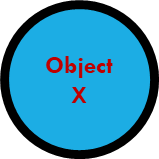 Bounded RR buffer
NUMA server, one “node”
http://www.cs.cornell.edu/courses/cs5412/2018sp
20
[Speaker Notes: By making an extra copy of the object, we waste some space (in this case inside the buffer),  and we spend time copying, but yellow accesses are to yellow DRAM memory and so the yellow thread runs at a sensible speed.]
Terminology: “Sending a message”
In effect, we are comparing an approach that sends a pointer with one that “sends a message”, even though this is a single NUMA machine.  Both used the same round-robin bounded buffer, but the message version copied the whole object (“by value”), not just a pointer (“by reference”).
Obviously, messaging assumes full control over memory management.
But if done correctly, the received object is always local.
Many people incorrectly assume that the compiler and O/S get things right.  In fact unless you override the defaults, the example we just saw would be slow (the copy could easily end up on the same machine as the sender).
http://www.cs.cornell.edu/courses/cs5412/2018sp
21
[Speaker Notes: This is all like sending a message from thread to thread inside a single program!  We are treating our program, on our NUMA machine, as if it was a set of processes in a cluster of computers connected by a network!

In fact many modern OS developers prefer to do everything with message passing in this way.]
Linux Kernel locking
Linux itself was created in an era of single-core processors, but evolved long ago to support multicore.
But the “evolution” was unsophisticated about locking
  Linux was modified to be threaded and safe
  But the designers who did this didn’t consider the real cost model
Result: by 2015, researchers began to suspect that Linux had becomequite inefficient in its pattern of memory accesses and locking.
http://www.cs.cornell.edu/courses/cs5412/2018sp
22
[Speaker Notes: Linux is a good case study: a lesson in how badly things can go wrong if you don’t understand the costs of the NUMA hardware.]
Silas Boyd-Wickizer, Austin T. Clements, Yandong Mao, Aleksey Pesterev, M. Frans Kaashoek, Robert Morris, and Nickolai Zeldovich

MIT CSAIL
An Analysis of Linux Scalability  to Many Cores
What is scalability?
Application does N times as much work on N  cores as it could on 1 core
Scalability may be limited by Amdahl's Law:
●
●
Locks, shared data structures, ...  Shared hardware (DRAM, NIC, ...)
●
●
[Speaker Notes: Our goal: if we run Linux on a multicore CPU with n cores, we should be capable of getting an n-fold speedup.

But this is a bad way to state the goal, because as Amdahl noted, some tasks are inherently sequential.  If you compute Y using X, then Z using Y, these steps necessarily run as 2 operations – there is no way to make them parallel.

So a better way to say this is that “for programs that are arbitrarily parallel, we could get an n-fold speedup.”]
Why look at the OS kernel?
Many applications spend time in the kernel
●
E.g. On a uniprocessor, the Exim mail server  spends 70% in kernel
These applications should scale with more  cores
If OS kernel doesn't scale, apps won't scale
●
●
●
[Speaker Notes: OS kernel itself should be arbitrarily parallelizable.  But is it?]
Speculation about kernel scalability
Several kernel scalability studies indicate existing  kernels don't scale well
Speculation that fixing them is hard  New OS kernel designs:
●
●
●
Corey, Barrelfish, fos, Tessellation, …
●
How serious are the scaling problems?  How hard is it to fix them?
Hard to answer in general, but we shed some light on  the answer by analyzing Linux scalability
●
●
●
Analyzing scalability	of Linux
Use a off-the-shelf 48-core x86 machine  Run a recent version of Linux
●
●
Used a lot, competitive baseline scalability
●
Scale a set of applications
●
Parallel implementation  System intensive
●
●
Contributions
Analysis of Linux scalability for 7 real apps.
●
Stock Linux limits scalability  Analysis of bottlenecks
●
●
Fixes: 3002 lines of code, 16 patches
●
Most fixes improve scalability of multiple apps.  Remaining bottlenecks in HW or app
Result: no kernel problems up to 48 cores
●
●
●
Method
Run application
●
Use in-memory file system to avoid disk bottleneck
●
Find bottlenecks
Fix bottlenecks, re-run application
●
●
Stop when a non-trivial application fix is  required, or bottleneck by shared hardware  (e.g. DRAM)
●
Method
Run application
●
Use in-memory file system to avoid disk bottleneck
●
Find bottlenecks
Fix bottlenecks, re-run application
●
●
Stop when a non-trivial application fix is  required, or bottleneck by shared hardware  (e.g. DRAM)
●
Method
Run application
●
Use in-memory file system to avoid disk bottleneck
●
Find bottlenecks
Fix bottlenecks, re-run application
●
●
Stop when a non-trivial application fix is  required, or bottleneck by shared hardware  (e.g. DRAM)
●
Method
Run application
●
Use in-memory file system to avoid disk bottleneck
●
Find bottlenecks
Fix bottlenecks, re-run application
●
●
Stop when a non-trivial application fix is  required, or bottleneck by shared hardware  (e.g. DRAM)
●
Method
Run application
●
Use in-memory file system to avoid disk bottleneck
●
Find bottlenecks
Fix bottlenecks, re-run application
●
●
Stop when a non-trivial application fix is  required, or bottleneck by shared hardware  (e.g. DRAM)
●
Method
Run application
●
Use in-memory file system to avoid disk bottleneck
●
Find bottlenecks
Fix bottlenecks, re-run application
●
●
Stop when a non-trivial application fix is  required, or bottleneck by shared hardware  (e.g. DRAM)
●
Off-the-shelf 48-core server
6 core x 8 chip AMD
●
DRAM
DRAM
DRAM
DRAM
DRAM
DRAM
DRAM
DRAM
Poor scaling on stock Linux	kernel
48

44
perfect scaling
40
36

32

28

24

20

16

12
8
terrible scaling
4

0
memcached	PostgreSQL	Psearchy
Exim	Apache	gmake	Metis
Y-axis: (throughput with 48 cores) / (throughput with one core)
[Speaker Notes: These are a pretty random set of benchmark programs.  We can focus on exim: a mailer service for systems like Outlook.  It scaled horribly! 

Exim does a lot of system calls.  The issue turns out to be that the kernel was very slow for I/O system call requests.  But why is this?]
Exim (Linux Email Server) on stock Linux: collapse
12000
Throughput

10000
Throughput (messages/second)
8000
6000
4000
2000
0
1
4
8
12
16
20
24
28
32
36
40
44
48
Cores
Exim (Linux Email Server) on stock Linux: collapse
12000
Throughput

10000
Throughput (messages/second)
8000
6000
4000
2000
0
1
4
8
12
16
20
24
28
32
36
40
44
48
Cores
[Speaker Notes: You can see that (1) Exim is able to get linear speedups until we hit 15 cores.  But (2) then it tails off and finally (3) collapses: above 40 cores, Linux performs so poorly that Exim actually slows down with more cores!]
Exim (Linux Email Server) on stock Linux: collapse
12000	15
Throughput  Kernel time
10000
12
Kernel CPU time (milliseconds/message)
Throughput (messages/second)
8000
9
6000
6
4000
3
2000
0
0
1
4
8
12
16
20
24
Cores
28
32
36
40
44
48
[Speaker Notes: You can see that it really is de to time spent in the kernel of Linux (red).]
Oprofile shows an obvious problem
40 cores:
10000 msg/sec
48 cores:
filemap_fault  unmap_vmas
  do_fault
atomic_dec  unlock_page
1661
1497
1026
914
896
4.2850
3.8619
2.6469
2.3579
2.3115
vmlinux  vmlinux  vmlinux
vmlinux  vmlinux
4000 msg/sec
Oprofile shows an obvious problem
40 cores:
10000 msg/sec
48 cores:
filemap_fault  unmap_vmas
  do_fault
atomic_dec  unlock_page
1661
1497
1026
914
896
4.2850
3.8619
2.6469
2.3579
2.3115
vmlinux  vmlinux  vmlinux
vmlinux  vmlinux
4000 msg/sec
Oprofile shows an obvious problem
40 cores:
10000 msg/sec
48 cores:
4000 msg/sec
[Speaker Notes: The profiler tool shows us which routine is soaking up the most cycles.]
Bottleneck: reading mount table
sys_open eventually calls:
struct vfsmount *lookup_mnt(struct path *path)
{
struct vfsmount *mnt;  spin_lock(&vfsmount_lock);  mnt = hash_get(mnts, path);
spin_unlock(&vfsmount_lock);  return mnt;
}
●
[Speaker Notes: Oddly, the method is really short and seems simple.  The only possible explanation is that the spin-lock thing starts to run very slowly.  Why?]
Bottleneck: reading mount table
sys_open eventually calls:
struct vfsmount *lookup_mnt(struct path *path)
{
struct vfsmount *mnt;
●
spin_lock(&vfsmount_lock);  mnt = hash_get(mnts, path);
spin_unlock(&vfsmount_lock);
return mnt;
}
Bottleneck: reading mount table
sys_open eventually calls:
struct vfsmount *lookup_mnt(struct path *path)
{
struct vfsmount *mnt;
●
spin_lock(&vfsmount_lock);
Critical section is short.	Why does  it cause a scalability bottleneck?
mnt = hash_get(mnts, path);  spin_unlock(&vfsmount_lock);
return mnt;
}
Bottleneck: reading mount table
sys_open eventually calls:
struct vfsmount *lookup_mnt(struct path *path)
{
struct vfsmount *mnt;
●
spin_lock(&vfsmount_lock);
Critical section is short.	Why does  it cause a scalability bottleneck?
mnt = hash_get(mnts, path);  spin_unlock(&vfsmount_lock);
return mnt;
}
spin_lock and spin_unlock use many more  cycles than the critical section
●
Linux	spin lock implementation
Linux	spin lock implementation
Allocate a Ticket
Linux	spin lock implementation
Allocate a Ticket
Linux	spin lock implementation
Allocate a Ticket
Linux	spin lock implementation
Allocate a Ticket
[Speaker Notes: Turns out that it isn’t spinning more times.  The issue is that accessing the variable it uses, the ticket counter, is slowing down.
The memory access itself slows down!  

Why?]
Linux	spin lock implementation
Allocate a Ticket
Linux	spin lock implementation
my
void spin_lock(spinlock_t *lock)	vtuorind  spin_unlock(spinlock_t *lock)
{	{
t = atomic_inc(lock->next_ticket);		lock->current_ticket++;  while (t != lock->current_ticket)	}
Spin until its my turn
;	/* Spin */
struct spinlock_t {
}
int current_ticket;  int next_ticket;
}
Linux	spin lock implementation
Update Ticket Value
Linux	spin lock implemeNTATION
Scalability collapse caused by  non-scalable locks [Anderson 90]
[Speaker Notes: A core problem is caching.  With every core sharing the same spin-lock (Exim uses pthreads and is exploiting lots of cores), the ticket gets pulled into the cache.  Purple box.]
Scalability collapse caused by  non-scalable locks [Anderson 90]
[Speaker Notes: When we want to update the ticket, adding 1, this invalidates cached copies.  The hardware has to do that for us (the famous memory coherency model I mentioned).]
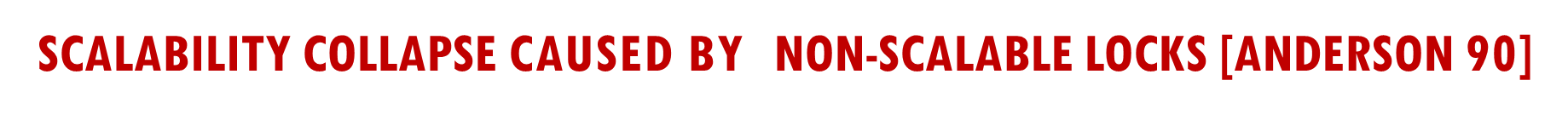 Cache invalidate
[Speaker Notes: At a hardware level it sends messages (red arrows).]
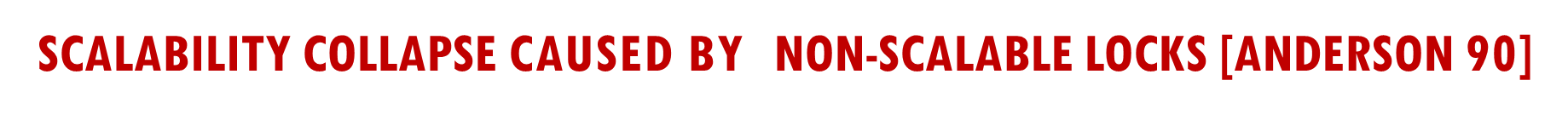 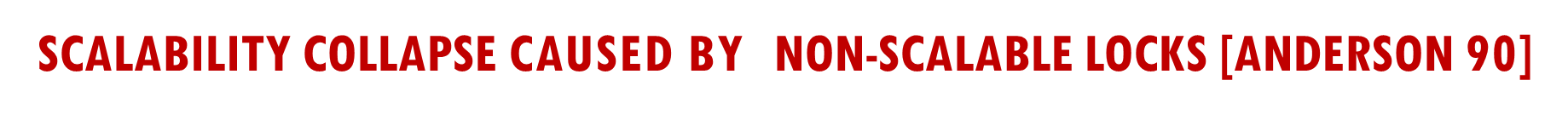 Done
[Speaker Notes: The caches get rid of the stale record and reply.]
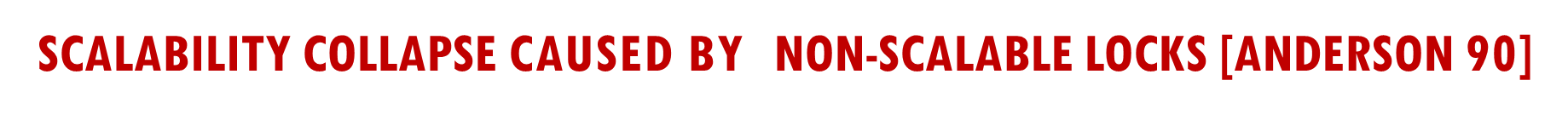 [Speaker Notes: So… we need more and more time just to increment this counter.
This is a big part of the issue!

Innocent normal looking code is running slowly due to a complex NUMA model.]
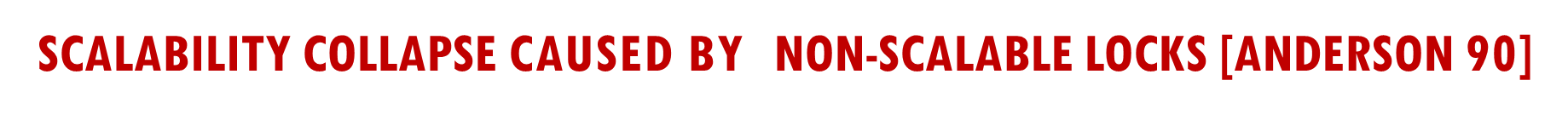 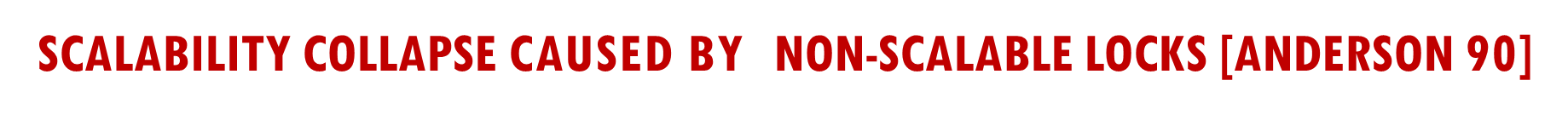 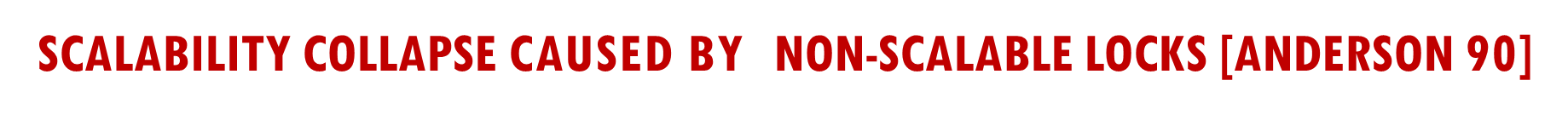 Previous lock holder notifies  next lock holder after  sending out N/2 replies
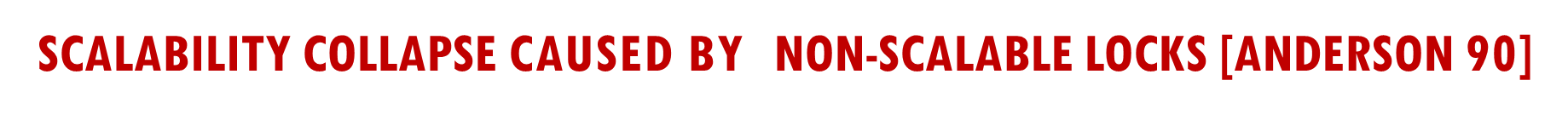 [Speaker Notes: Same issue arose for lock release.]
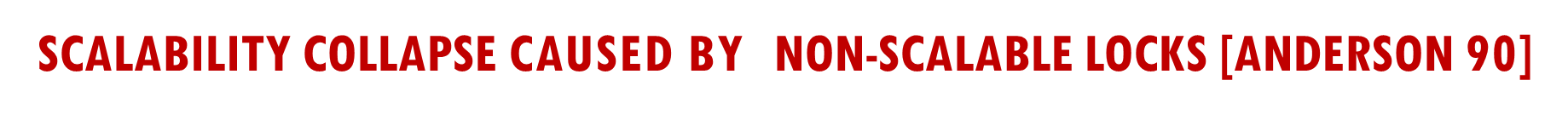 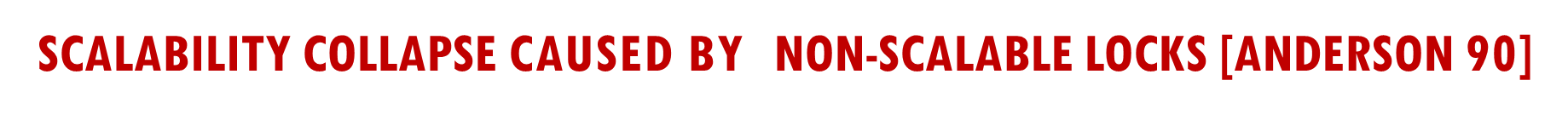 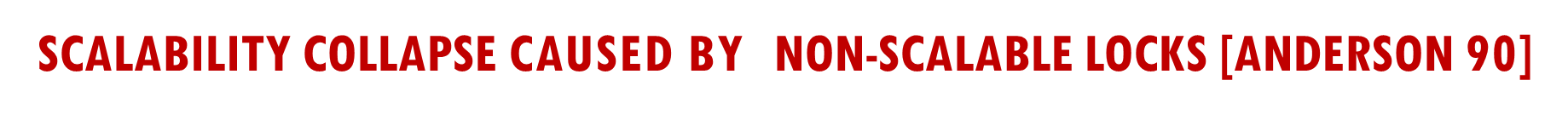 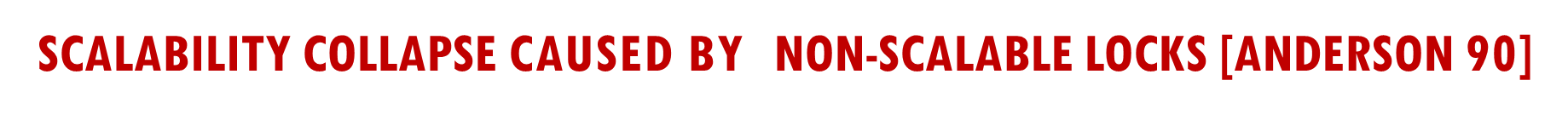 [Speaker Notes: They solved the problem in the end by modifying how locks work.  We’ll explain in a second but first, lets see a second example of an issue.
It will turn out that fixing the second scenario yields an idea for fixing locking.]
Bottleneck: reading mount table
sys_open eventually calls:
struct vfsmount *lookup_mnt(struct path *path)
{
struct vfsmount *mnt;
●
spin_lock(&vfsmount_lock);  mnt = hash_get(mnts, path);
spin_unlock(&vfsmount_lock);
return mnt;
}
Well known problem, many solutions
●
Use scalable locks [MCS 91]
Use message passing [Baumann 09]  Avoid locks in the common case
●
●
●
[Speaker Notes: Another issue is like our “pass a pointer versus pass a copy” thing from a few slides back.  Linux was passing pointers and this forced a remote DRAM memory access.]
Solution: per-core mount caches
Observation: mount table is rarely modified
struct vfsmount *lookup_mnt(struct path *path)
{
struct vfsmount *mnt;
if ((mnt = hash_get(percore_mnts[cpu()], path)))  return mnt;
spin_lock(&vfsmount_lock);  mnt = hash_get(mnts, path);  spin_unlock(&vfsmount_lock);
hash_put(percore_mnts[cpu()], path, mnt);  return mnt;
}
●
[Speaker Notes: By making an extra copy of the mount table memory contents (an extra variable to hold a replica) we can guarantee local cache hits and eliminate the memory coherence delays.]
Solution: per-core mount caches
Observation: mount table is rarely modified
struct vfsmount *lookup_mnt(struct path *path)
{
struct vfsmount *mnt;
if ((mnt = hash_get(percore_mnts[cpu()], path)))  return mnt;
spin_lock(&vfsmount_lock);  mnt = hash_get(mnts, path);  spin_unlock(&vfsmount_lock);
hash_put(percore_mnts[cpu()], path, mnt);  return mnt;
}
●
Solution: per-core mount caches
Observation: mount table is rarely modified
struct vfsmount *lookup_mnt(struct path *path)
{
struct vfsmount *mnt;
●
if ((mnt = hash_get(percore_mnts[cpu()], path)))  return mnt;
spin_lock(&vfsmount_lock);  mnt = hash_get(mnts, path);  spin_unlock(&vfsmount_lock);
hash_put(percore_mnts[cpu()], path, mnt);  return mnt;
}
Common case: cores access per-core tables
Modify mount table: invalidate per-core tables
●
●
Solution: per-core mount caches
Observation: mount table is rarely modified
struct vfsmount *lookup_mnt(struct path *path)
{
struct vfsmount *mnt;
●
if ((mnt = hash_get(percore_mnts[cpu()], path)))  return mnt;
spin_lock(&vfsmount_lock);  mnt = hash_get(mnts, path);  spin_unlock(&vfsmount_lock);
hash_put(percore_mnts[cpu()], path, mnt);  return mnt;
}
Common case: cores access per-core tables
Modify mount table: invalidate per-core tables
●
●
[Speaker Notes: So by adding this extra array, we actually simplify the job the hardware had to do.

They have a similar hack to enhance the speed of locking but I won’t show it because the code looks more messy.]
Per-core lookup: scalability is better
14000

Throughput with  per-core lookup
12000
Throughput of  stock Linux
Throughput (messages/second)
10000
8000
6000
4000
2000
0
1
4
8
12
16
20
24
28
32
36
40
44
48
Cores
[Speaker Notes: Much better!  But not perfect, yet…]
Per-core lookup: scalability is better
14000

Throughput with  per-core lookup
12000
Throughput of  stock Linux
Throughput (messages/second)
10000
8000
6000
4000
2000
0
1
4
8
12
16
20
24
28
32
36
40
44
48
Cores
No obvious	bottlenecks
32 cores:
10041 msg/sec
48 cores:
11705 msg/sec
2525
2210
2131
2000
3.1897
2.7918
2.6920
2.5265
vmlinux  vmlinux
vmlinux  vmlinux
filemap_fault  clear_page_c
kmem_cache_free  dput
Functions execute more slowly on 48 cores
●
No obvious	bottlenecks
32 cores:
10041 msg/sec
48 cores:
11705 msg/sec
2525
2210
2131
2000
3.1897
2.7918
2.6920
2.5265
vmlinux  vmlinux
vmlinux  vmlinux
filemap_fault  clear_page_c
kmem_cache_free  dput
Functions execute more slowly on 48 cores
●
No obvious	bottlenecks
32 cores:
10041 msg/sec
48 cores:
11705 msg/sec
Functions execute more slowly on 48 cores
●
No obvious	bottlenecks
32 cores:
10041 msg/sec
Dput is actually causing other functions to slow down
48 cores:
11705 msg/sec
Functions execute more slowly on 48 cores
●
[Speaker Notes: Fixing one issue highlights the next.  They ended up working on a bunch of such issues.]
Bottleneck: reference counting
Ref count indicates if kernel can free object
●
File name cache (dentry), physical pages, ...
●
void dput(struct dentry *dentry)
{
if (!atomic_dec_and_test(&dentry->ref))  return;
dentry_free(dentry);
}
Bottleneck: reference counting
Ref count indicates if kernel can free object
●
File name cache (dentry), physical pages, ...
●
void dput(struct dentry *dentry)
{
A single atomic instruction  limits scalability?!
if (!atomic_dec_and_test(&dentry->ref))
return;  dentry_free(dentry);
}
Bottleneck: reference counting
Ref count indicates if kernel can free object
●
File name cache (dentry), physical pages, ...
●
void dput(struct dentry *dentry)
{
A single atomic instruction  limits scalability?!
if (!atomic_dec_and_test(&dentry->ref))
return;  dentry_free(dentry);
}
Reading the reference count is slow
Reading the reference count delays memory  operations from other cores
●
●
[Speaker Notes: Same old story…]
Reading reference count is slow
void dput(struct dentry *dentry)
{
if (!atomic_dec_and_test(&dentry->ref))  return;
dentry_free(dentry);
}
struct dentry {
…
int ref;
…
};
Reading reference count is slow
void dput(struct dentry *dentry)
{
if (!atomic_dec_and_test(&dentry->ref))  return;
dentry_free(dentry);
}
struct dentry {
…
int ref;
…
};
Reading reference count is slow
struct dentry {
…
int ref;
…
};
void dput(struct dentry *dentry)
{
if (!atomic_dec_and_test(&dentry->ref))  return;
dentry_free(dentry);
}
120-4000 cyclesdepending on congestion
Reading the reference count delays memory  operations from other cores
void dput(struct dentry *dentry)
{
if (!atomic_dec_and_test(&dentry->ref))  return;
dentry_free(dentry);
}
struct dentry {
…
int ref;
…
};
Reading the reference count delays memory  operations from other cores
struct dentry {
…
int ref;
…
};
void dput(struct dentry *dentry)
{
if (!atomic_dec_and_test(&dentry->ref))  return;
dentry_free(dentry);
Hardware cache  line lock
}
Reading the reference count delays memory  operations from other cores
struct dentry {
…
int ref;
…
};
void dput(struct dentry *dentry)
{
if (!atomic_dec_and_test(&dentry->ref))  return;
dentry_free(dentry);
}
Reading the reference count delays memory  operations from other cores
struct dentry {
…
int ref;
…
};
void dput(struct dentry *dentry)
{
if (!atomic_dec_and_test(&dentry->ref))  return;
dentry_free(dentry);
}
Reading the reference count delays memory  operations from other cores
struct dentry {
…
int ref;
…
};
void dput(struct dentry *dentry)
{
if (!atomic_dec_and_test(&dentry->ref))  return;
dentry_free(dentry);
}
Reading the reference count delays memory  operations from other cores
struct dentry {
…
int ref;
…
};
void dput(struct dentry *dentry)
{
if (!atomic_dec_and_test(&dentry->ref))  return;
dentry_free(dentry);
}
Contention on a reference count congests the  interconnect
●
Reading the reference count delays memory  operations from other cores
struct dentry {
…
int ref;
…
};
void dput(struct dentry *dentry)
{
if (!atomic_dec_and_test(&dentry->ref))  return;
dentry_free(dentry);
}
Contention on a reference count congests the  interconnect
●
Reading the reference count delays memory  operations from other cores
struct dentry {
…
int ref;
…
};
void dput(struct dentry *dentry)
{
if (!atomic_dec_and_test(&dentry->ref))  return;
dentry_free(dentry);
}
Contention on a reference count congests the  interconnect
●
Solution: sloppy counters
Observation: kernel rarely needs true value of  ref count
●
Each core holds a few “spare” references
●
[Speaker Notes: Here they solve it by inventing something called a sloppy counter.  I won’t get detailed due to lack of time, but basically if your core has a local way to know that the number of pointers to some object is non-zero, you can avoid actually counting the number of holders, since garbage collection would only run if the count was down to 0.  They leverage this idea to end up with a kind of cacheable local counter.  If the copy is zero you check the global count, but if the copy is > 0, they don’t worry about the true global count.]
Solution: sloppy counters
Observation: kernel rarely needs true value of  ref count
●
Each core holds a few “spare” references
●
Core 0
Core 1
0
shared
dentry sloppy counter
Solution: sloppy counters
Observation: kernel rarely needs true value of  ref count
●
Each core holds a few “spare” references
●
Core 0
Core 1
1
shared
dentry sloppy counter
Solution: sloppy counters
Observation: kernel rarely needs true value of  ref count
●
Each core holds a few “spare” references
●
Core 0
Core 1
1
shared
per-core
per-core
dentry sloppy counter
Solution: sloppy counters
Observation: kernel rarely needs true value of  ref count
●
Each core holds a few “spare” references
●
Core 0
Core 1
1
shared
per-core
per-core
dentry sloppy counter
Solution: sloppy counters
Observation: kernel rarely needs true value of  ref count
●
Each core holds a few “spare” references
●
Core 0
Core 1
1
shared
per-core
per-core
dentry sloppy counter
Solution: sloppy counters
Observation: kernel rarely needs true value of  ref count
●
Each core holds a few “spare” references
●
Core 0
Core 1
2
shared
per-core
per-core
dentry sloppy counter
Solution: sloppy counters
Observation: kernel rarely needs true value of  ref count
●
Each core holds a few “spare” references
●
Core 0
Core 1
2
shared
per-core
per-core
dentry sloppy counter
3
shared
Solution: sloppy counters
Observation: kernel rarely needs true value of  ref count
●
Each core holds a few “spare” references
●
Core 0
Core 1
per-core
per-core
dentry sloppy counter
Solution: sloppy counters
Observation: kernel rarely needs true value of  ref count
●
Each core holds a few “spare” references
●
Core 0
Core 1
4
shared
per-core
per-core
dentry sloppy counter
Solution: sloppy counters
Observation: kernel rarely needs true value of  ref count
●
Each core holds a few “spare” references
●
Core 0
Core 1
4
shared
per-core
per-core
dentry sloppy counter
Solution: sloppy counters
Observation: kernel rarely needs true value of  ref count
●
Each core holds a few “spare” references
●
rm /tmp/foo
Core 0
Core 1
4
shared
per-core
per-core
dentry sloppy counter
Solution: sloppy counters
Observation: kernel rarely needs true value of  ref count
●
Each core holds a few “spare” references
●
rm /tmp/foo
Core 0
Core 1
1
shared
per-core
per-core
dentry sloppy counter
Solution: sloppy counters
Observation: kernel rarely needs true value of  ref count
●
Each core holds a few “spare” references
●
rm /tmp/foo
Core 0
Core 1
1
shared
per-core
per-core
dentry sloppy counter
Solution: sloppy counters
Observation: kernel rarely needs true value of  ref count
●
Each core holds a few “spare” references
●
rm /tmp/foo
Core 0
Core 1
0
shared
per-core
per-core
dentry sloppy counter
Properties	of sloppy counters
Simple to start using:
●
Change data structure
atomic_inc → sloppy_inc
●
●
Scale well: no cache misses in common case  Memory usage: O(N) space
Related to: SNZI [Ellen 07] and distributed  counters [Appavoo 07]
●
●
●
Sloppy	counters: more scalability
14000
Throughput with  sloppy counters
12000
Throughput with  per-core lookup
Throughput of
Throughput (messages/second)
10000
stock Linux
8000
6000
4000
2000
0
1
4
8
12
16
20
24
28
32
36
40
44
48
Cores
[Speaker Notes: So now Linux is scaling way better, for the Exim example.]
Sloppy	counters: more scalability
14000
Throughput with  sloppy counters
12000
Throughput with  per-core lookup
Throughput of
Throughput (messages/second)
10000
stock Linux
8000
6000
4000
2000
0
1
4
8
12
16
20
24
28
32
36
40
44
48
Cores
Summary of changes
3002 lines of changes to the kernel
60 lines of changes to the applications
●
●
Handful of known techniques [Cantrill 08]
Lock-free algorithms  Per-core data structures  Fine-grained locking  Cache-alignment  Sloppy counters
●
●
●
●
●
[Speaker Notes: But it did take a lot of little tweaks!]
Better scaling	with	MIT modifications
48
Stock  Patched
44
40
36
32
28
24
20
16
12
8
4
0
memcached	PostgreSQL	Psearchy
Exim	Apache	gmake	Metis
Y-axis: (throughput with 48 cores) / (throughput with one core)
Most of the scalability is due to the Linux  community's efforts
●
Same MIT Group Also Created “Hot spot Detector” Tool
They call it “commuter”.  Job is to find operations that
  Execute concurrently
  But in fact interfere with one-another: they “do not commute”.

Interference is shown in red (more red if the operations are more likely to interfere and slow one-another down)

Green is good news.
http://www.cs.cornell.edu/courses/cs5412/2018sp
116
Commuter  finds non-scalable cases in Linux
(Linux 3.8, ramfs)
memwrite memread mprotect munmap mmap pwrite pread write
read
pipe close lseek fstat stat rename unlink link open
open
link  unlink  rename
stat
fstat  lseek  close  pipe  read  write  pread  pwrite  mmap  munmap  mprotect
memread
memwrite
All tests  conflict-free
All tests  conflicted
13,664 total test cases  68% are conflict-free
Many are "corner cases," many are not.
[Speaker Notes: With a second profiling tool they discovered cases where two callers of a file system operation were “interfering” in ways that delayed each other.Similar to the locking and reference counting issues, but not identical.]
Commuter  finds non-scalable cases in Linux
(Linux 3.8, ramfs)
memwritememr
ead
mprotect munmap mmap pwrite pread write read
tat
rename unlink link open
ipecloselseekfst
at

s
open
link
All tests  conflict-free









All tests  conflicted
p
unlink  rename
stat
Directory-wide locking
fstat  lseek  close  pipe
read  write  pread  pwrite  mmap  munmap  mprotect
File descriptor reference counts
Address space-wide locking
memread  memwrite
13,664 total test cases  68% are conflict-free
Many are "corner cases," many are not.
Using Commuter
Once they found the system calls that interfere they focused on them.

Tricks just like the ones mentioned sufficed.

They eliminated almost all non-commutive cases.
[Speaker Notes: They came up with a clever way to eliminate the issue based on a concept of commutative operations (A then B leaves the same result as B then A).]
Commutative operations can be  made  to scale
memwrite memread mprotect munmap mmap pwrite pread write
read
pipe close lseek fstat stat rename unlink link open
open
link  unlink  rename
stat
fstat  lseek  close  pipe  read  write  pread  pwrite  mmap  munmap  mprotect
memread
memwrite
All tests  conflict-free
Zero cache
lines shared
All tests  conflicted
13,664 total test cases
99% are conflict-free
Remaining 1% are mostly "idempotent updates"
[Speaker Notes: They were able to make most of Linux commutative.  This gave a huge additional speedup.]
Broad Conclusions?
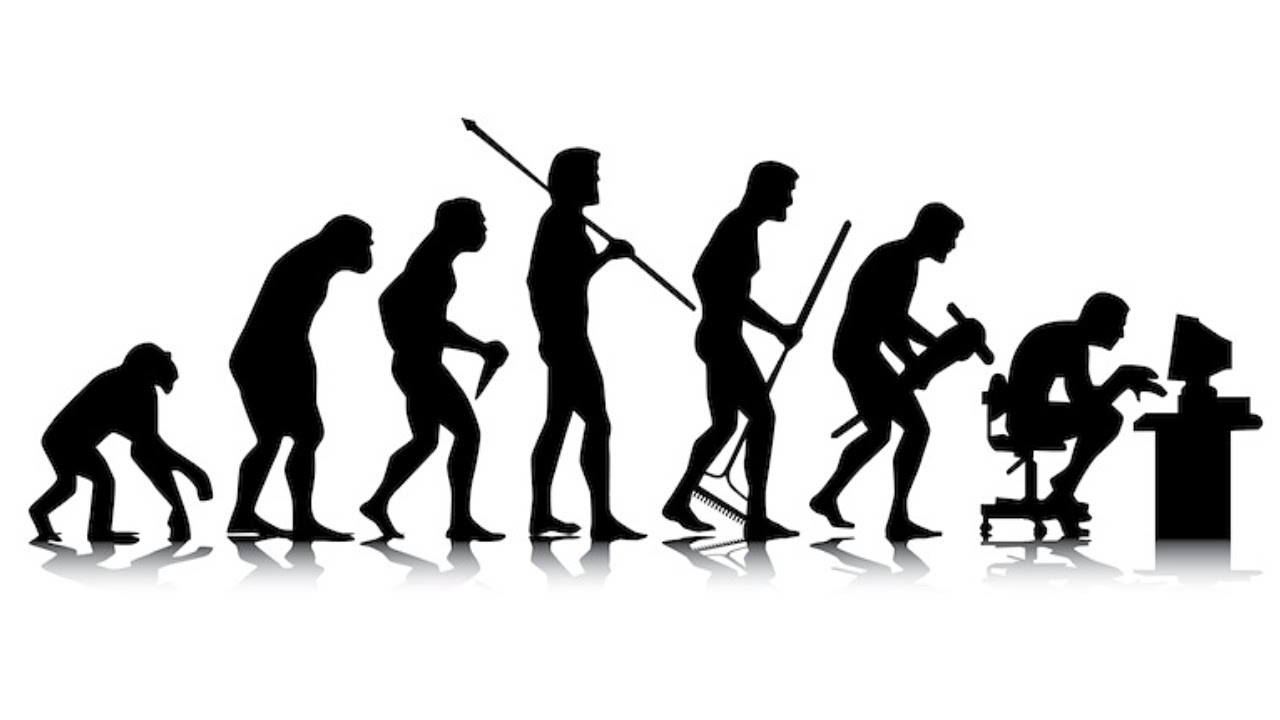 The entire infrastructure at the edge is evolving!
  The network is becoming a programmable RDMA system
  The machines are aggressively NUMA
  Hardware accelerators and programmable functions are cropping up    everywhere you look.
Evolution isn’t always a healthy and beneficial development!
The resulting “disaggregated” capabilities overcome performance problems, but can be quite hard to really use effectively.
What should you do?
When possible, use containers on a single NUMA machine, with single-core programs in each application program.  There will be no real parallelism (except in the Linux kernel), but this will definitely scale well.

Only use multicore parallelism if your team includes sophisticated developers skilled at creating complex systems, like big database servers.

To get high performance, these developers must be very aware of memory allocation policies, mapping of threads to cores, locking behavior, etc.
http://www.cs.cornell.edu/courses/cs5412/2018sp
122
[Speaker Notes: So by now we have seen that RDMA has big benefits but is also very tricky to deploy.  NUMA was like that too.
New hardware isn’t automatically a blessing!]